Osobnost a politika
POL363 9. 11. 2016
Osobnost a politika
Rozvoj tématu v psychologii od 90. let
Následuje zájem o osobnost ve studiu politiky
Jak individuální rozdíly mezi lidmi ovlivňují politické projevy?
Co je osobnost?
„Personality is like love. Everybody agrees it exists, but disagrees on what it is.“ (Raymond Cattell 1973) 
Záleží na přístupu
Zabýváme se především osobnostními rysy
Souvisí s konzistentními vzorci chování
Trvalost a stálost
Mondak 2010: „Osobnost je biologicky ovlivněná trvalá psychologická struktura, která formuje chování.“
Osobnostní rysy
Základní kategorie individuálních rozdílů ve fungování lidí, základní jednotka osobnosti člověka (Pervin 2003).
Relativně stabilní tendence nebo povahové charakteristiky jedince (Kreitler a Kreitler 1990).
Vnitřní psychologické charakteristiky, které často korespondují s přídavnými jmény (Allen 1994).
Veřejně pozorovatelné prvky pozornosti (Winter 2003).
Individuální rozdíly v tendencích ke konsistentním vzorcům myšlení, pocitů a jednání (McCrae a Costa 2003).
Osobnostní rysy – definiční charakteristiky
1) vnitřní charakteristiky
2) stabilita
3) behaviorální důsledky
4) pozorovatelné
Osobnostní rysy
Množství různých rysů
Potřeba zjednodušení
Dlouho neexistoval model struktury rysů
Dnes obecně přijímaný pětifaktorový model 
Velká pětka (Big Five)
Pět faktorů vystihujících osobnost na bázi osobnostních rysů
Centrální tendence osobnosti
Big Five je dominantní ale ne jediný přístup
Osobnostní rysy v politickém chování
Dlouho opomíjené
Nebyly podmínky pro výzkum
Tradice:
Psychoanalýza a psychobiografie
Adorno, autoritářská osobnost
Tolerance
Občas se měřily některé proměnné (př. potřeba kognice a potřeba hodnocení)
Proč zkoumat osobnost??
Big Five
Dominantní
Posledních 30 let hodně výzkumů
Univerzální platnost, základ osobnosti napříč kulturami (McCrae a Allik 2002)
Faktoriální a lexikální tradice výzkumu
5 faktorů
Dimenze osobnosti, validizováno v různých zemích, občas se liší 5. faktor
Big Five
EXTRAVEZE (Extraversion/Energy): dynamický, aktivní, společenský atd.
PŘÍVĚTIVOST (Agreeableness/Friendliness): vřelý, hodný, soucitný atd.
SVĚDOMITOST (Consciousness): pilný, spolehlivý, precizní atd.
EMOCIONÁLNÍ STABILITA (Neuroticism) : klidný, trpělivý, uvolněný atd.
OTEVŘENOST ZKUŠENOSTEM: inovativní, kreativní, imaginativní atd.
Big Five
Nezachycuje jemné osobnostní rysy
Výzkum ideologické orientace, volebních rozhodnutí, preference politických kandidátů, postoje k tématům
Výzkumy v USA a Evropě
Společné výsledky pro Otevřenost a Svědomitost
Otevřenost zdá se být nejvlivnější
Přívětivost, Emo stabilita a Extraverze – slabší a nestabilní výsledky
Rentfrow et al. 2009
Interakce osobnosti, politické afiliace a geografie
Online výzkum
Některé komunity se systematicky liší v osobnostních rysech od jiných
Korelace s demokratickou a republikánskou afiliací
Otevřenost vůči změně a svědomitost se liší mezi republikánskými a demokratickými státy
Volby 1996, 2000 a 2004
Co to znamená??
Jakým směrem jde kauzalita?
Původ osobnostních rysů?
Z velké části genetický
Debata o politické predispozici
Průměrně 25-50 % 
Některé výzkumy až 80 % (velmi silná genetická predispozice)
To vysvětluje stabilitu a relativní neměnnost
Osobnost, politické informace a angažovanost
Mondak 2010
Tři různé data sety
1998, 2003, 2005
Různá operacionalizace B5
Spolehlivé výsledky
Mondak 2010: pozornost věnovaná médiím
Mondak 2010: diskuse
Mondak 2010: Pozornost, znalost, názory
Mondak 2010
Otevřenost má vliv na míru zapojení do diskuse, pozornost věnovanou politice i na politickou znalost
Extraverze důležitá pro aktivní zapojení se do debat a zvyšuje pozornost vůči médiím
Svědomitost nezvyšuje politickou angažovanost a zájem
Blais a St. Vincent (2011)
Vliv osobnostních rysů na zájem o politiku a na volební účast
2 survey výzkumy v Kanadě, 2008/2009
4 rysy: altruismus, ostýchavost, obecná efficacy, vyhýbání se konfliktům
Blais a St. Vincent 2011
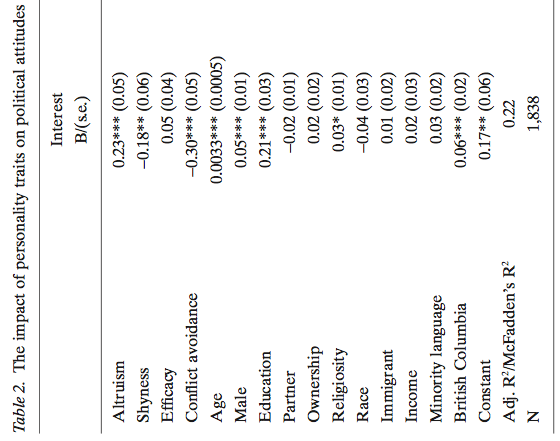 Osobnostní rysy a postoje
Mondak 2010:
Vztah osobnostních rysů k ideologii a k efficacy
Vnitřní efficacy: pocit osobní kompetence, způsobilosti podílet se na procesu
Vnější efficacy: vnímání vstřícnosti politického systému vůči voličům
Mondak 2010
Mondak 2010
Osobnost a participace
Mondak 2010
V kontextu negativní reklamy
Lidé otevření zkušenostem nedemobilizuje voliče
Survey experiment, respondenti četli přepisy reklam z reálné kampaně 
Extraversion = demobilizace
Různí lidé reagují na message různě
Fowler a Kam 2006
Studentský vzorek, USA 2004
Zkoumají vliv trpělivosti na volební účast
Užitek z voleb není okamžitý, náklady ano
Trpělivost měřena behaviorálně
Fowler a Kam 2006
Denny a Doyle 2008
Longitudinální studie, 1958-2000, v UK
Vliv osobnosti na volební účast
6 proměnných: 
Impulsivnost, emo vyrovnanost, agresivita, rigidita, odtažitost, pracovitost
Data od učitelů dětí predikují volební účast v roce 1997
Blais a St. Vincent  2011
Gerber, Huber, Doherty a Dowling
Vliv Big 5 na efekty GOTV 
Různé typy sdělení: Social pressure, Civic Duty, Instrumental Benefits
Nejefektivněší sdělení celkově = Civic Duty
Ale rozdíly napříč Big 5 vlastnostmi
Social pressure demobilizuje lid s vysokým skóre pro extraverzi, přívětivost a svědomitost (na tu působí negativně i civic duty)
Otevřenost = lidé se nechají spíše přesvědčit, aby šli k volbám social pressure a instrumental benefits sdělením
Replikace ve field expeirmentu (částečně)
Osobnostní rysy a politická preference
Caprara et al. 1999
V Itálii, participanti pomocí snowball, velmi pestrý vzorek
Srovnání pravicových a levicových voličů 
Muži = vyšší skóre pro Energii (extraverzi), Svědomitost, Emo stabilitu
Ženy = vyšší skóre pro Přívětivost
V analýze vliv všech proměnných kromě emo stability na politickou orientaci
Caprara et al. 1999
Hodnoty a rysy osobnosti
Kromě osobnostních rysů další elementy osobnosti
Hodnoty: souvisí s individuálními motivacemi a cíli
Kognitivní reprezentace žádoucích, abstraktních, trans-situačních cílů. Které slouží jako principy, podle kterých se lidé v životě řídí (Schwartz 1992).
Nejpoužívanější Schwartzův model 10 základních osobních hodnot
Schwartzův model hodnot
1. Moc
2. Úspěch
3. Hedonismus (požitkářství)
4. Stimulace
5. Samostatnost (self-direction)
6. Universalismus
7. Benevolence
8. Tradice
9. Konformita
10 Bezpečnost
Caprara et al. 2013
Vychází z Big Five a Schwartz value model
Vztah mezi osobnostními rysy a hodnotami?
Politicky relevantní hodnoty: Universalismus a Bezpečnost
Universalismus = politický liberalismus
Bezpečnost = politický konzervatismus
Jejich modely potvrdili medující efekt HODNOT mezi RYSY a POLITICKOU ORIENTACÍ
Caprara et al. 2013
Otevřenost, přívětivost a svědomitost ovlivňují to, jaké hodnoty vyznáváme
Hodnoty ovlivňují politické preference
Otevřenost a přívětivost souvisí s universalismem
Svědomitost souvisí s bezpečností
Nepřímý efekt rysů na volební preferenci (Caprara et al. 2013)
Osobnostní vlastnosti a hodnoty politických elit
Caprara et al. 2010
Studie 107 Italských političek, srovnání s voličkami
Podobné vzorce osobnosti u političek a voliček na pravici vs. na levici
Silnější projevy rysů a hodnot u političek 
Kongurence mezi voliči a kandidáty (Caprara a Zimbardo 2004)
Vyšší hodnoty extraverze, otevřenosti a přívětivosti i emo stability u političek
Caprara et al. 2010
Rysy:
Energie a svědomitost = inklinace k pravici
Přívětivost a otevřenost = inklinace k levici

Hodnoty:
Tradice, bezpečnost a moc = pravice
Univerzalismus = levice
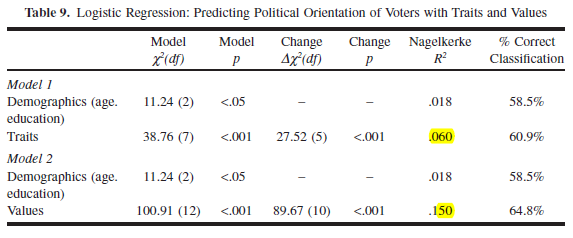 Závěr
Nepředpokládáme, že všichni voliči se chovají a reagují stejně (slabina mainstreamových politologických modelů)
Sledujeme vzorce v individuálních rozdílech v chování a postojích
Výsledky pro některé rysy jsou jednoznačnější (Otevřenost a svědomitost)
Není stále úplně jasný rámec působení osobnosti
Nutná replikace
Vliv osobnosti na další aspekty politického života?